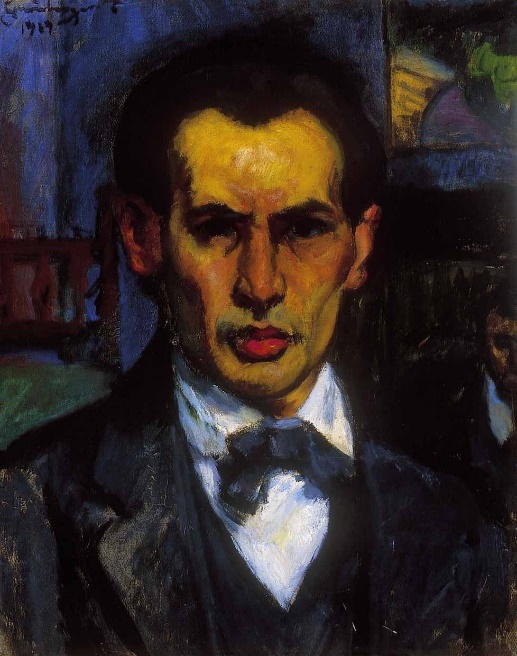 Schönberger Armand
Nézzük együtt…
Schönberger Armand magyar festőművész, grafikus
Született:			1885 Galgóc
Meghalt:				1974 Budapest, Magyarország
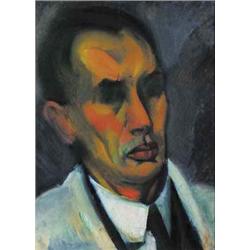 Egy kis ízelítő izgalmas életéből
A festő 1885-ben született a mai Szlovákiához tartozó Galgócon. A nyolcgyerekes család Armand ötéves korában Budapestre költözött. Szülei nem tudták támogatni a művészi pályán, ezért önképzéssel kezdte a rajztanulást. Eleinte a Nemzeti Múzeumban Munkácsy Mihály olajfestményeit másolta. Később esti tanfolyamon, majd Münchenben egy művészeti iskolában tanult. Utána a Müncheni Művészeti Akadémiára járt.
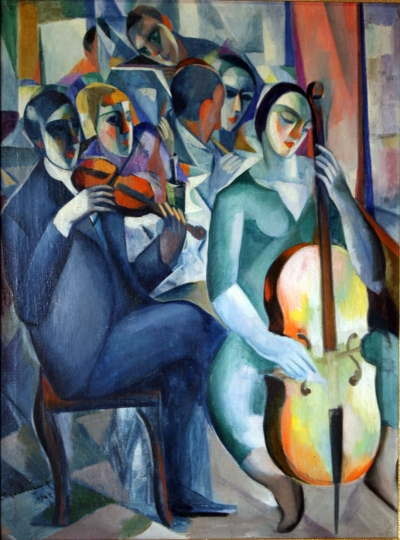 Alkotásai
Schönberger úr izgalmas, élénk színekkel festett, szögletes formákból épülő képein a nagyvárosi nyüzsgés jelenik meg.
Önarckép
Asztalnál
Kávéházban
Női portré
Köszönöm a figyelmet
Készítette:				Bartal Carmen

 Kürti Alapiskola									2016. május 23.
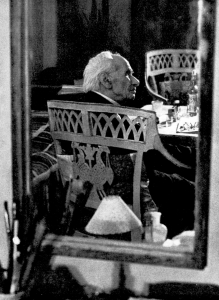 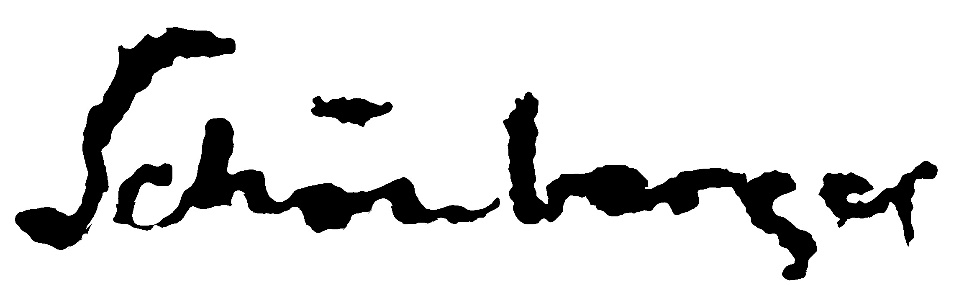